Sovereignty 	Government to Government		Shared Responsibility
Partnership During a Pandemic
Tribes and Washington State
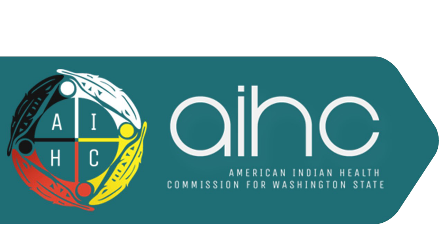 “Alone we can do so little; together we can do so much.”  Hellen Keller
Tribal-State Partnership
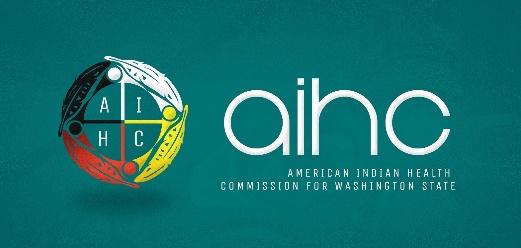 Weekly State Agency Tribal Liaison Meetings
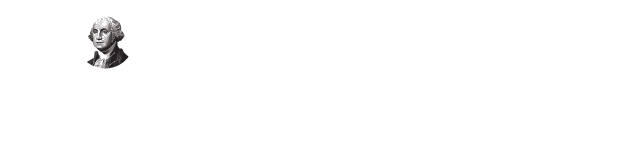 Tribal-State Partnership
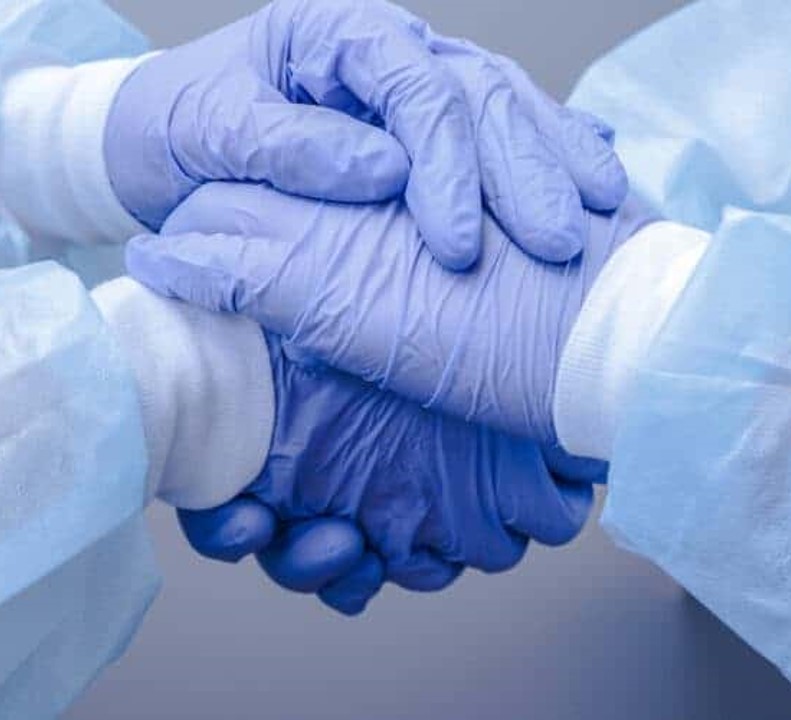 Washington State Department of Health (DOH)
Tribal Liaison Officer Position
State Health Officer and State Epidemiologist for Communicable Diseases Met with Tribes, February 19
Weekly Tribal and Local Health Officers Meetings
Joint AIHC-DOH Training Webinars 
Access to Data
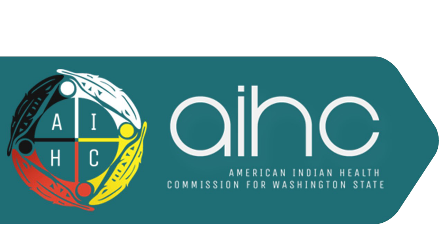 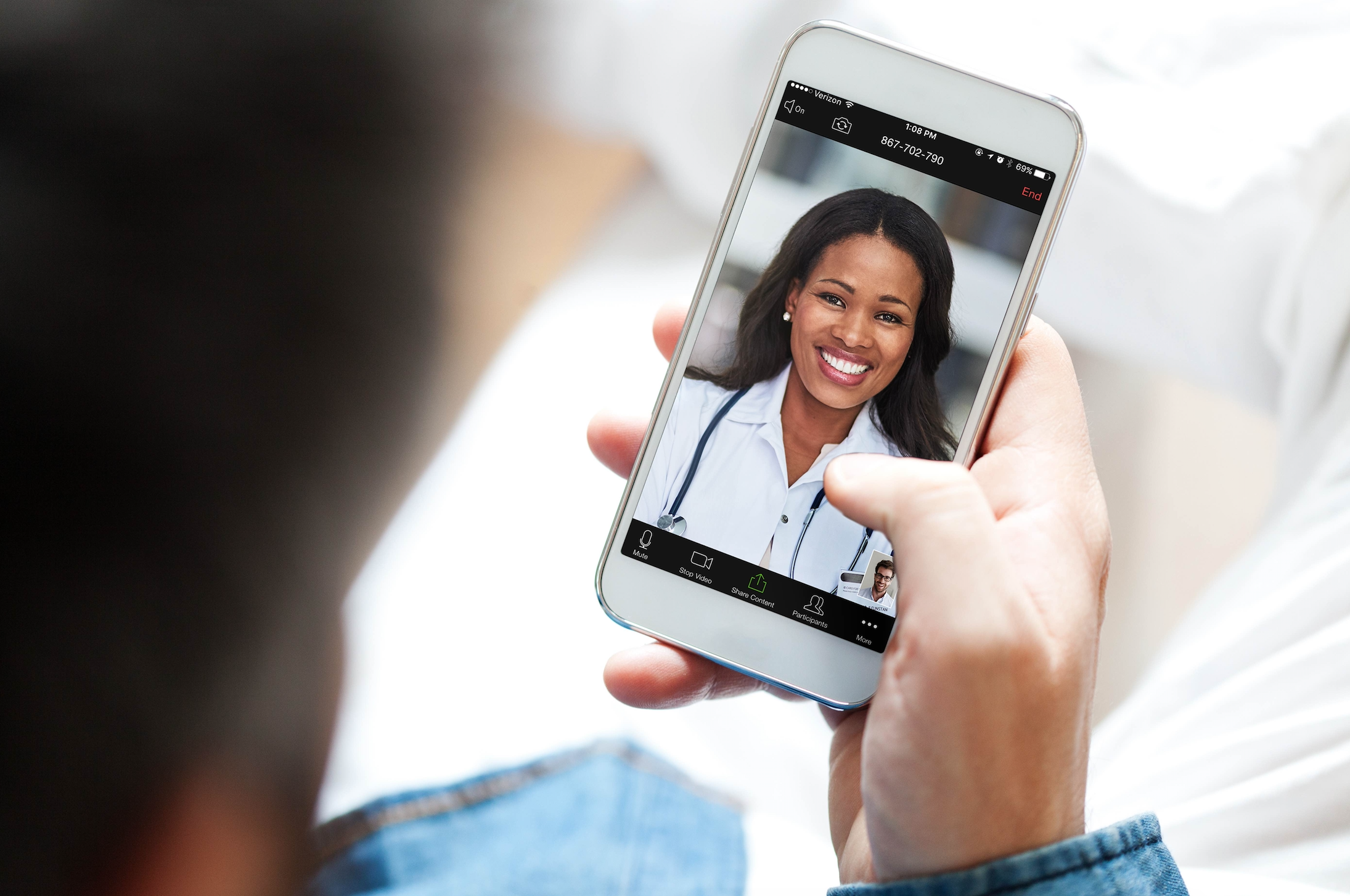 Tribal-State Partnership
Washington State Health Care Authority (HCA)
Zoom licenses for telehealth
Loaner laptops for telehealth
Loaner cell phones for patients to  access telehealth
Loaner laptops for mobile testing
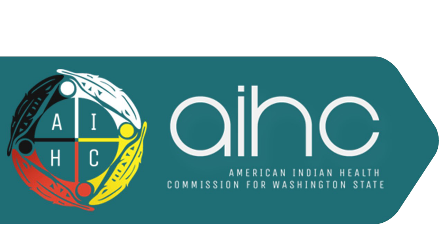 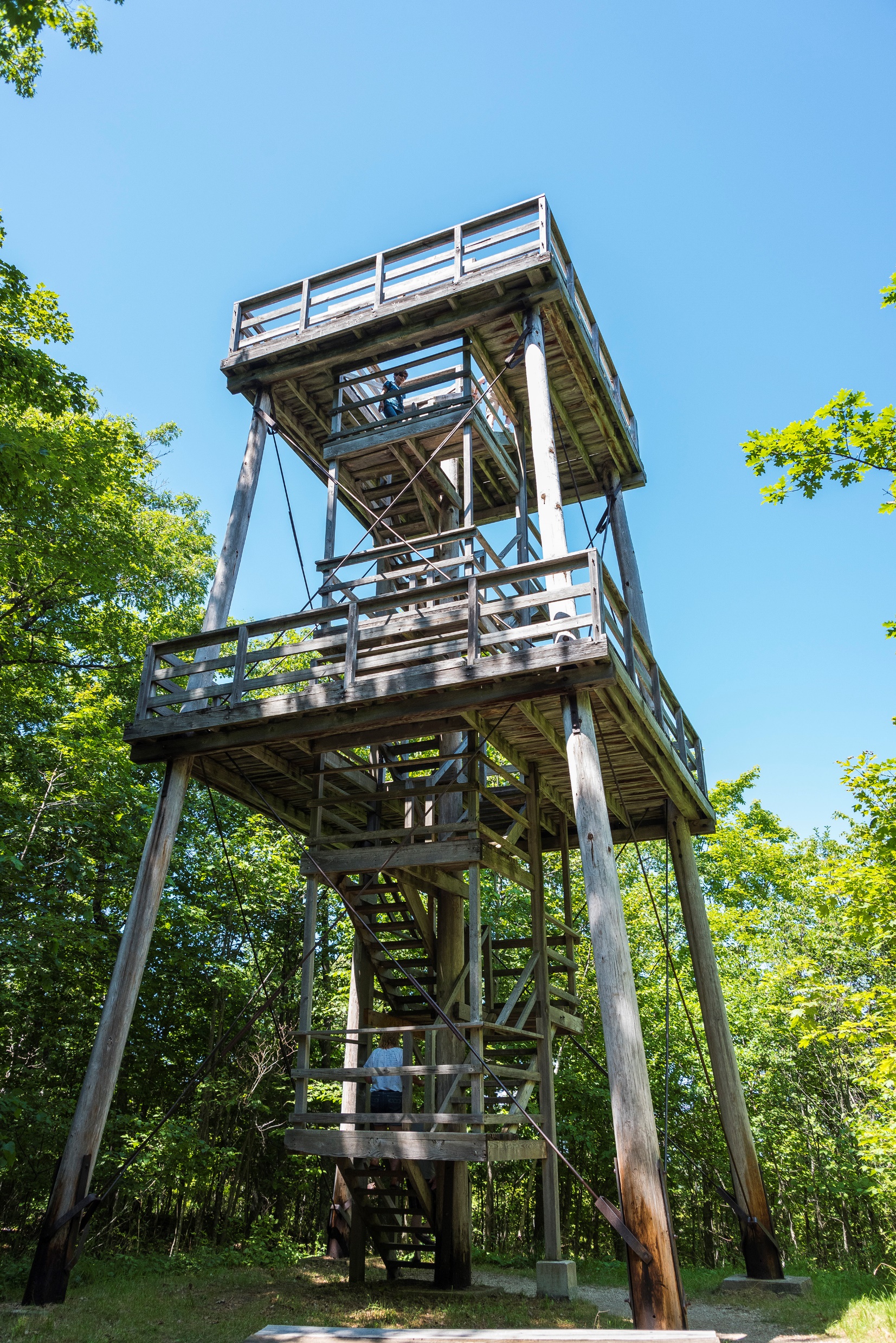 Tribal-State Partnership
Washington State Department of Natural Resources

Offered up DNR tower to Tribe for temporary internet access
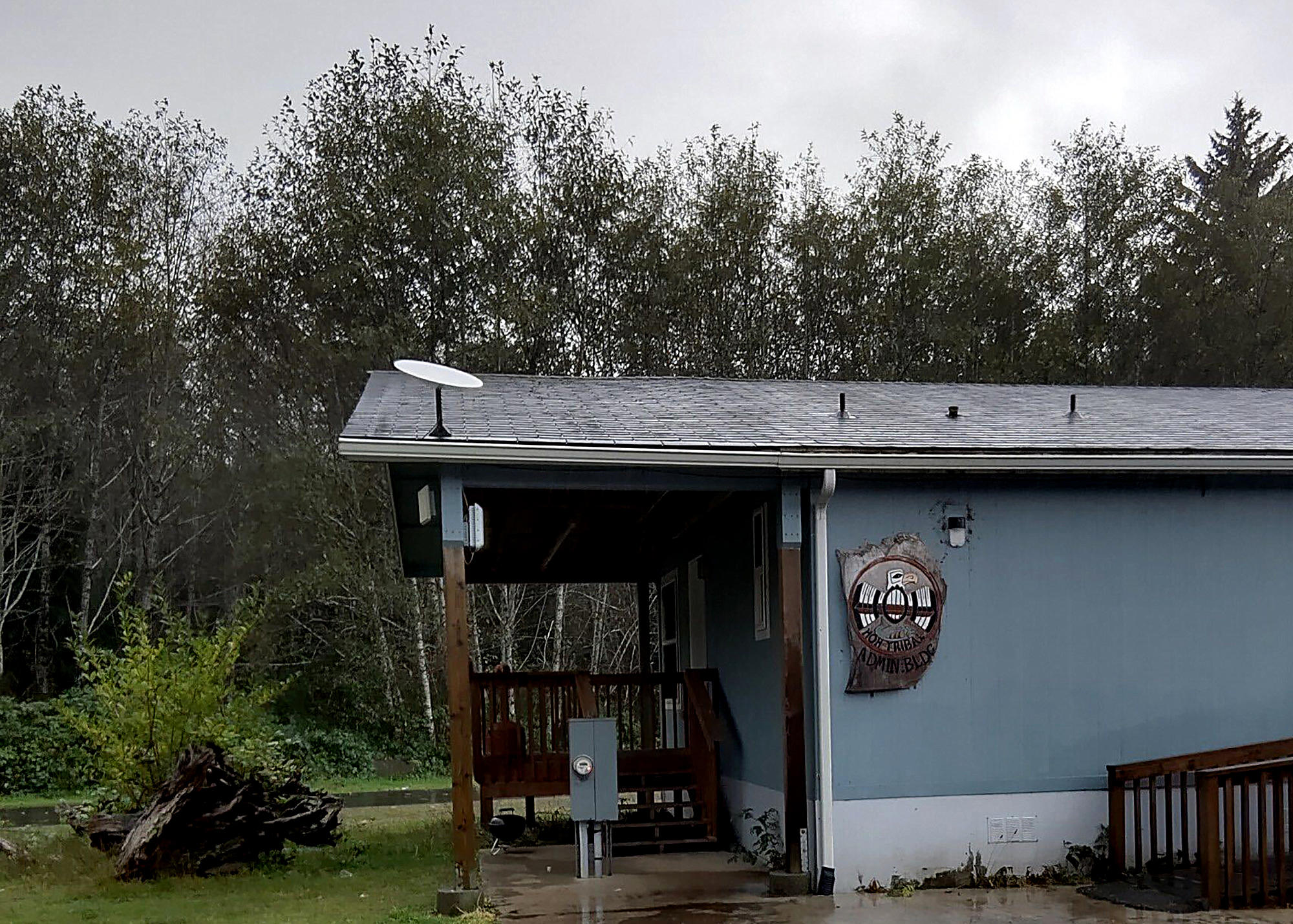 Tribal-State Partnership
Washington State Department of 
Commerce
Broadband Access
Tribal Funding Distribution
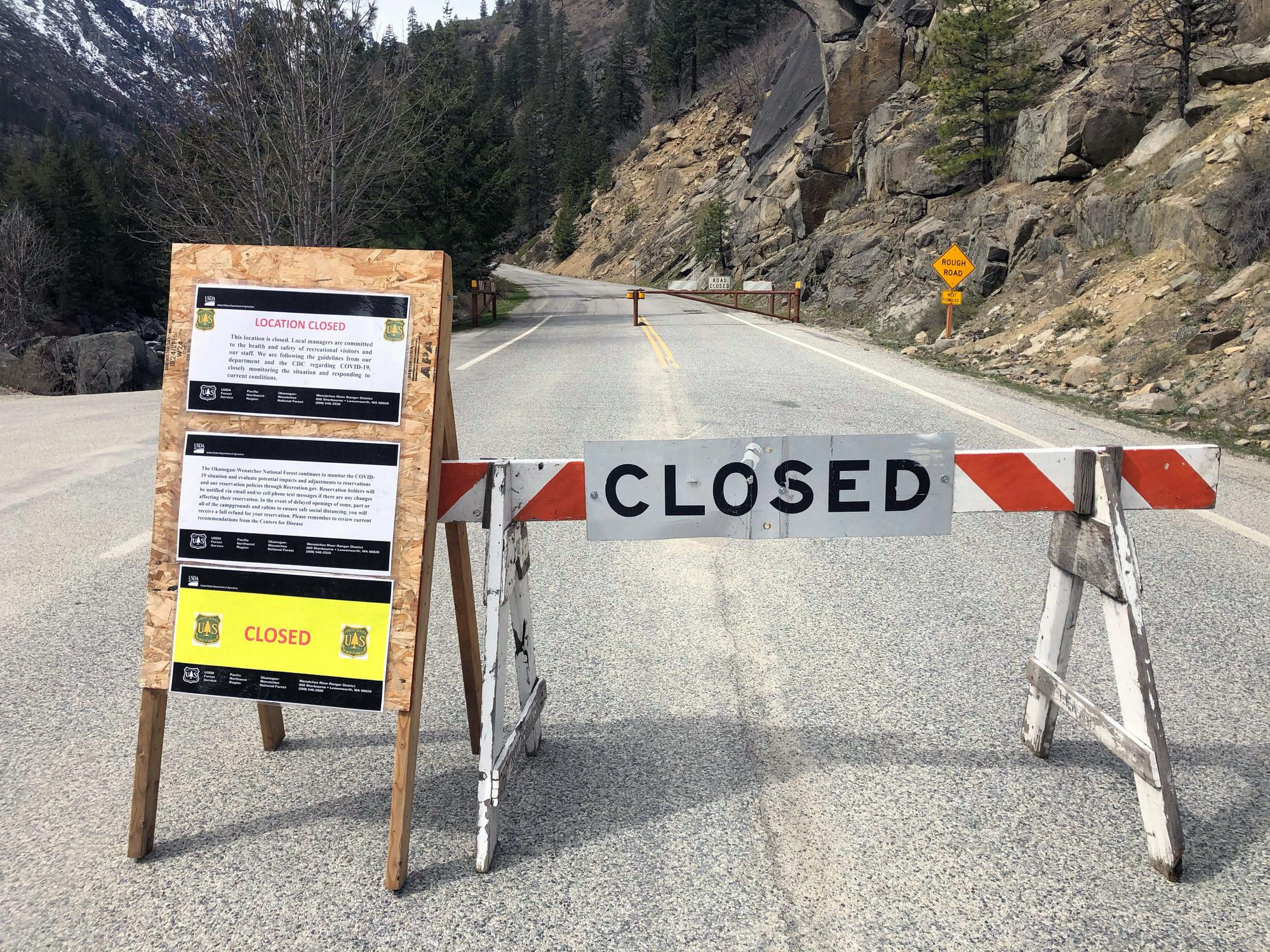 Tribal-State Partnership
Department of Transportation
Barricades
Signage
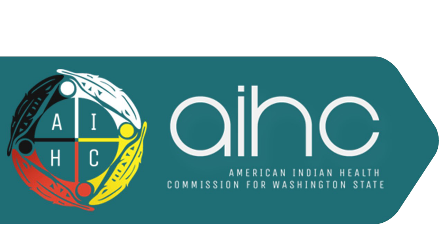 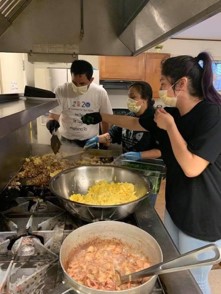 Tribal-State Partnership
Washington State Department of Agriculture
Compiled list of food resources for Tribes
Addressed individual Tribes’ urgent needs
Provided food for tribal food pantries
Provided food for children schooling at  				home
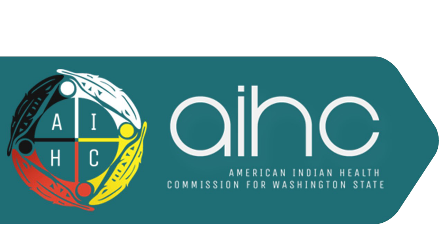 9
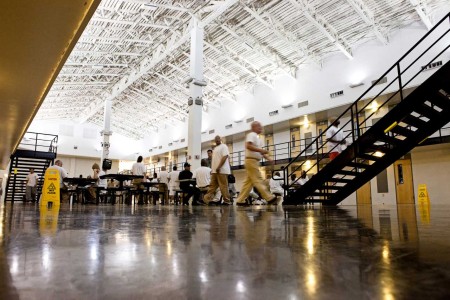 Tribal-State Partnership
Department of Corrections

Weekly updates
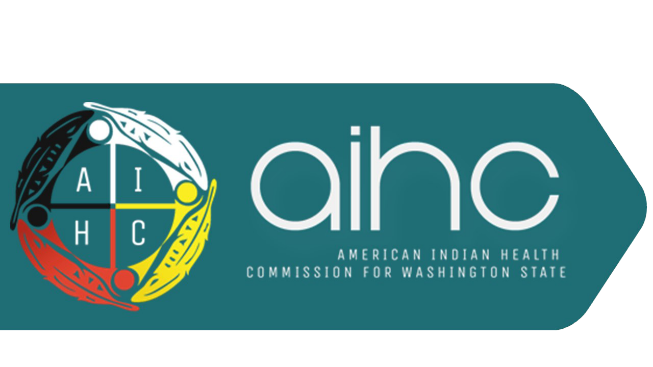